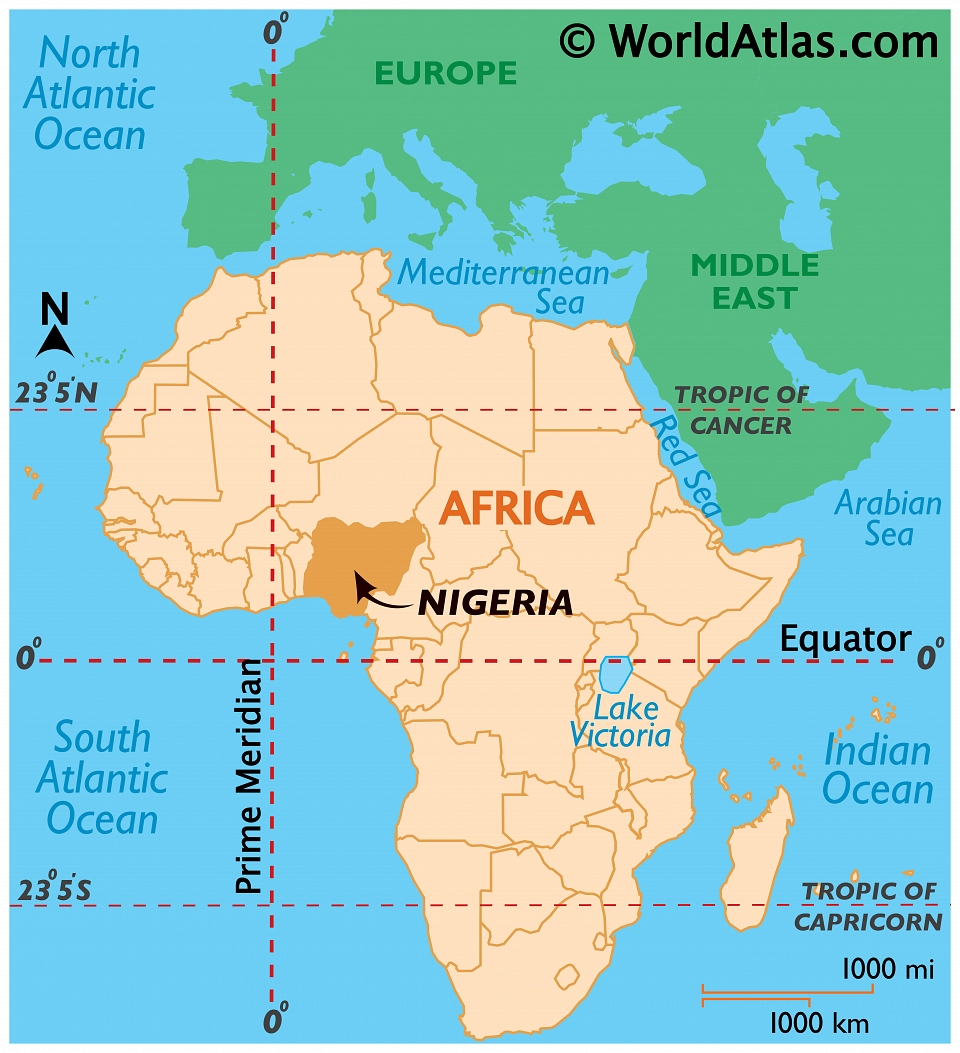 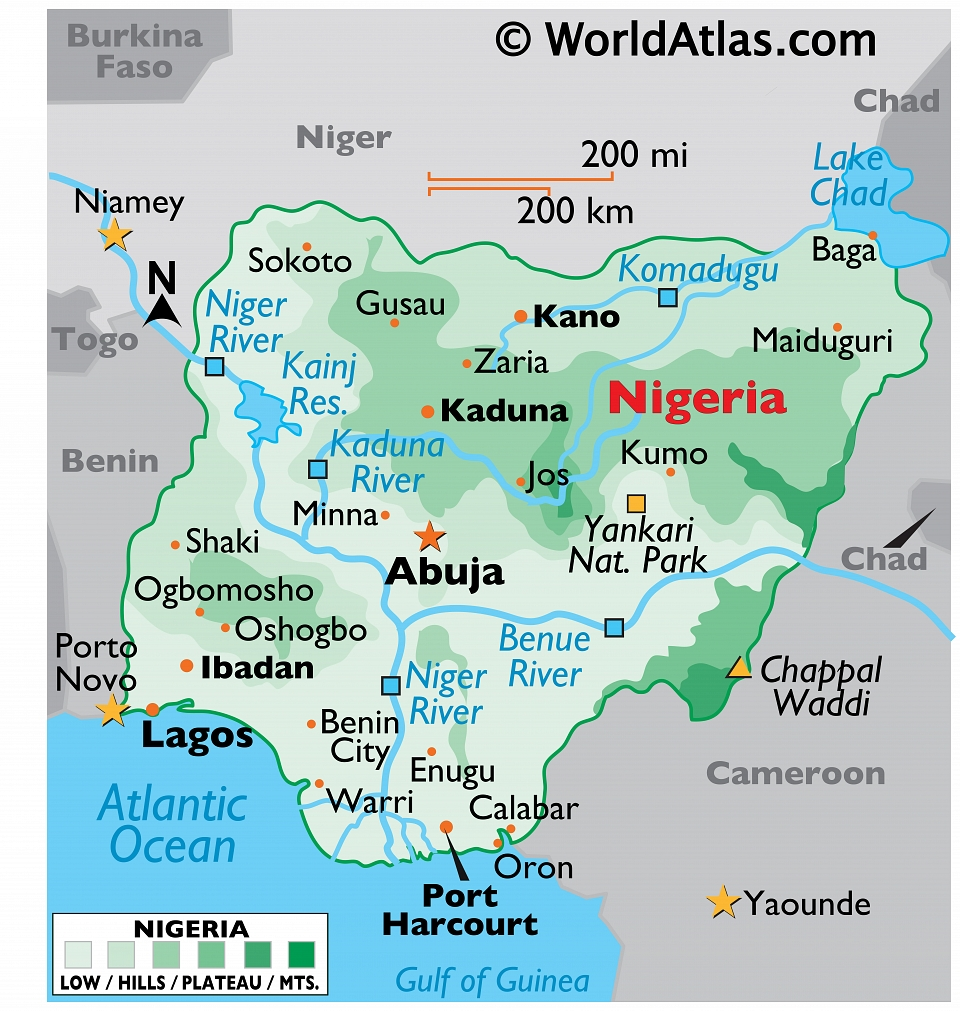 Urban Issues and Challenges – Year 10
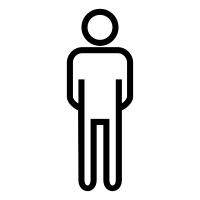 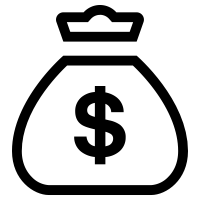 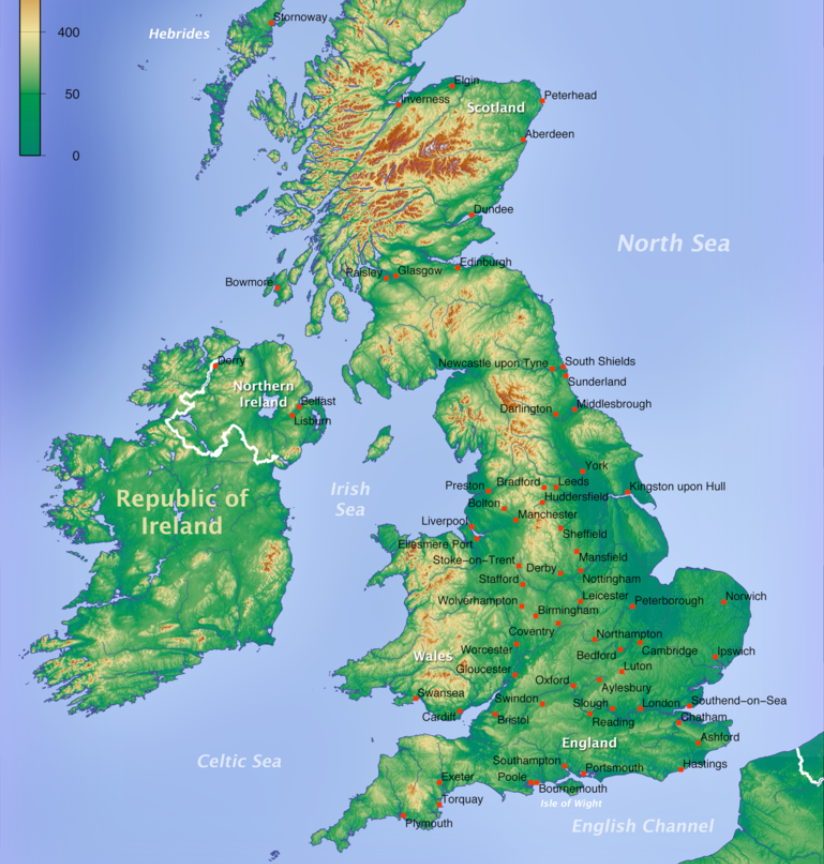 >The population distribution in the UK is uneven.
>Most urban areas are in lowland regions and in the south.
>Most rural areas are in upland areas and the north.
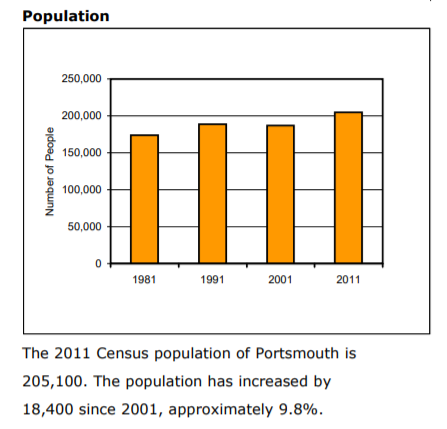 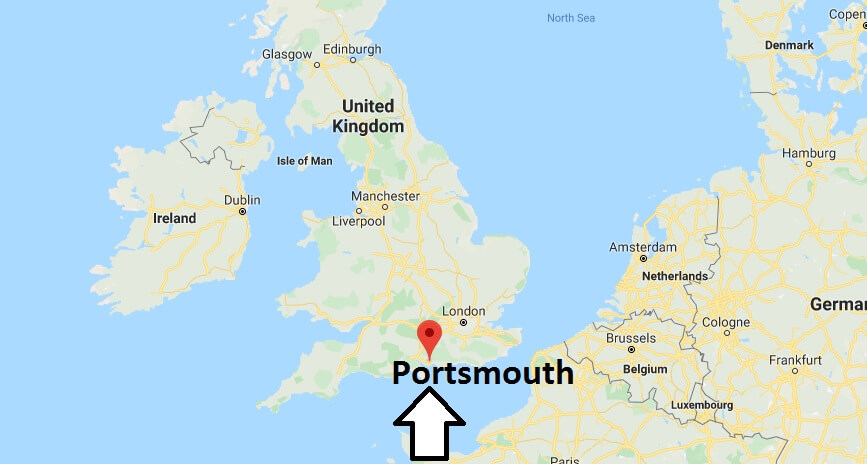 Urban Issues and Challenges
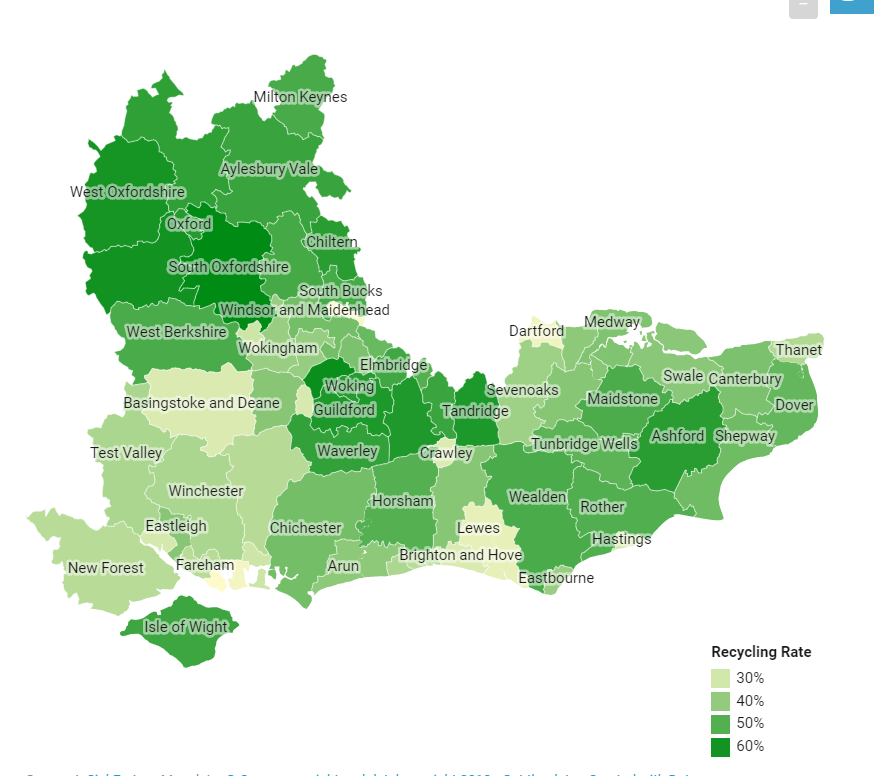 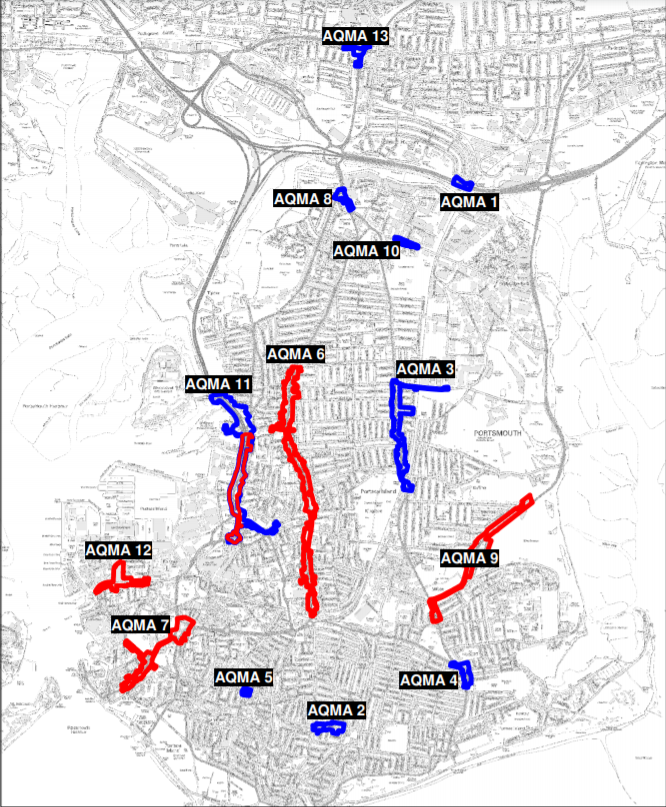 Urban Issues and Challenges
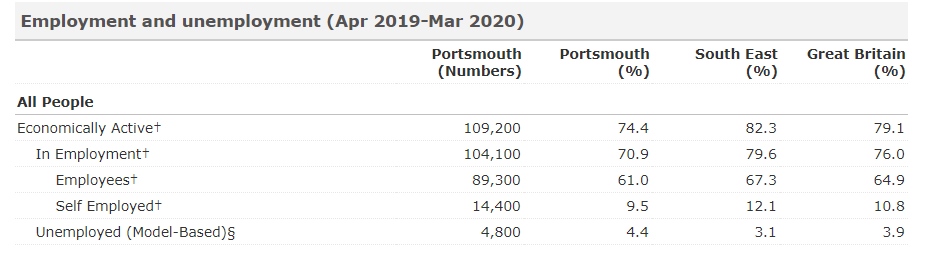 Urban Sustainability
Key Idea: Urban sustainability requires management of resources and transport. Cities use a huge amount of resources and are not able to supply their own food or energy, making them more sustainable would improve the quality of life of the people living there.
Solutions from Other Cities
Freiburg: Built an efficient tram network and restricts car parking in the centre with car park spaces costing £20,000
Singapore: High petrol prices and an overhead railway system.
Beijing: Only 20% of people applying to own  a vehicle are allowed to do so and a congestion charge has been introduced.
London: A congestion charge to enter the city centre.
Exam Style Questions
3 SPaG = 3 marks for Spelling, Punctuation and Grammar
Exam Style Questions
3 SPaG = 3 marks for Spelling, Punctuation and Grammar
Exam Style Questions
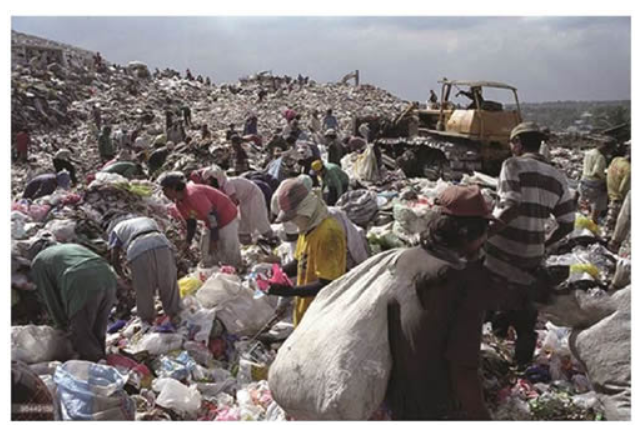 3 SPaG = 3 marks for Spelling, Punctuation and Grammar
Exam Style Questions
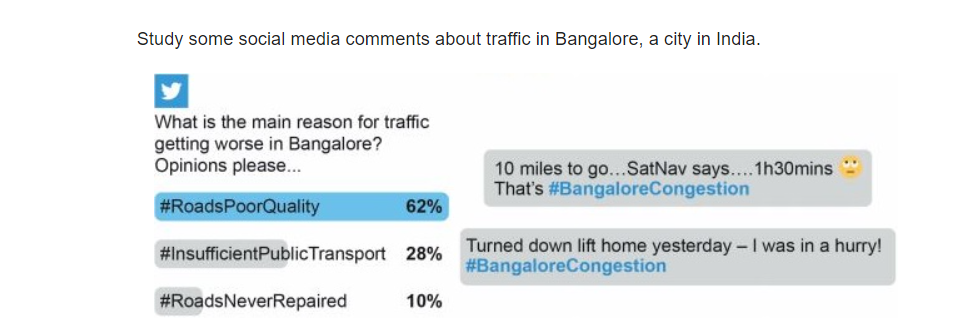 Question: Use the social media comments above and a case study of a city in a LIC or NEE to suggest why managing traffic congestion and air pollution may be challenging
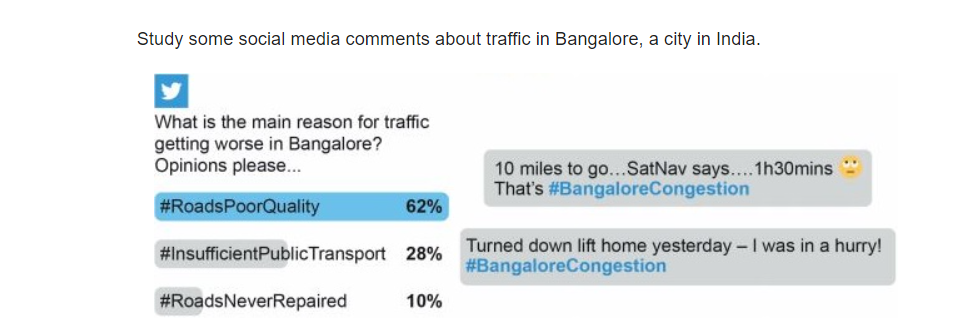 Purple = figure usage 
Green = case study
Red = Developed points
The figure above shows a number of Twitter comments showing how problematic the congestion is in Bangalore. One comment says that it is going to take them ‘1h30mins’ to travel 10 miles. 62% of respondents to the poll say that road quality here is poor. Like Lagos in Nigeria, growing cities can often have problems with: congestion, public transport and air pollution. In Lagos there is an ongoing project to create the Lagos mass transit which will carry 70x more passengers than the previous bus system. This will help to take cars and motorcycles off of the road which will both reduce congestion and air pollution once it is complete.
Question: Use the social media comments above and a case study of a city in a LIC or NEE to suggest why managing traffic congestion and air pollution may be challenging
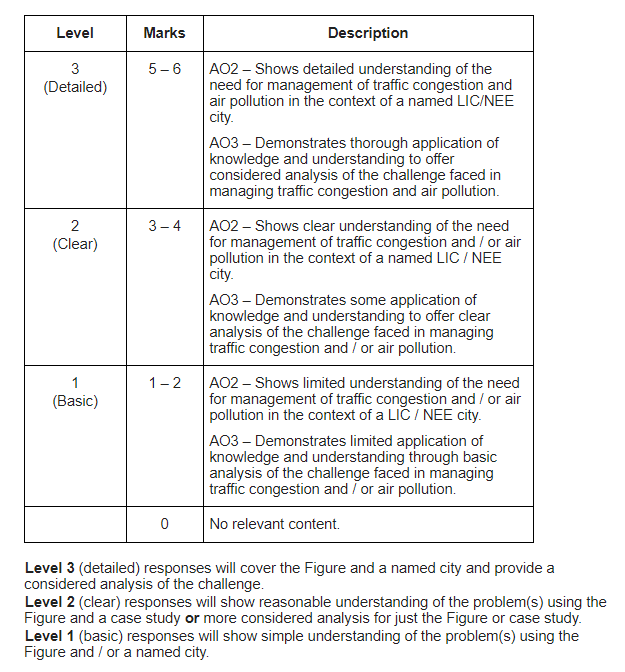 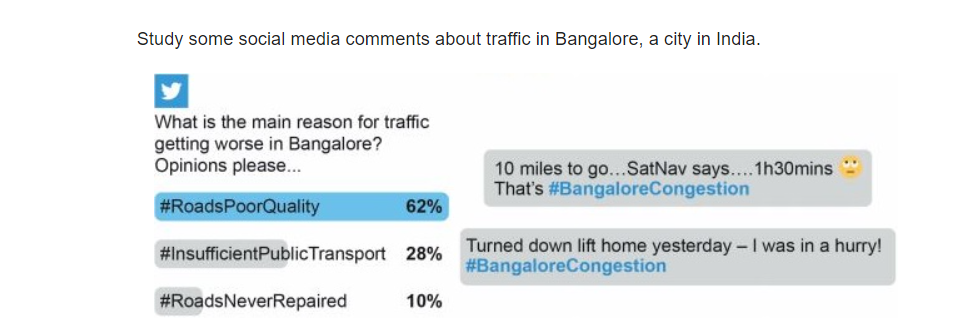 Mark Scheme
Study the graph below showing GCSE scores along a transect through a UK city.
Using the graph and your own understanding, suggest reason(s) for inequalities in education in urban areas in the UK.[4 marks]
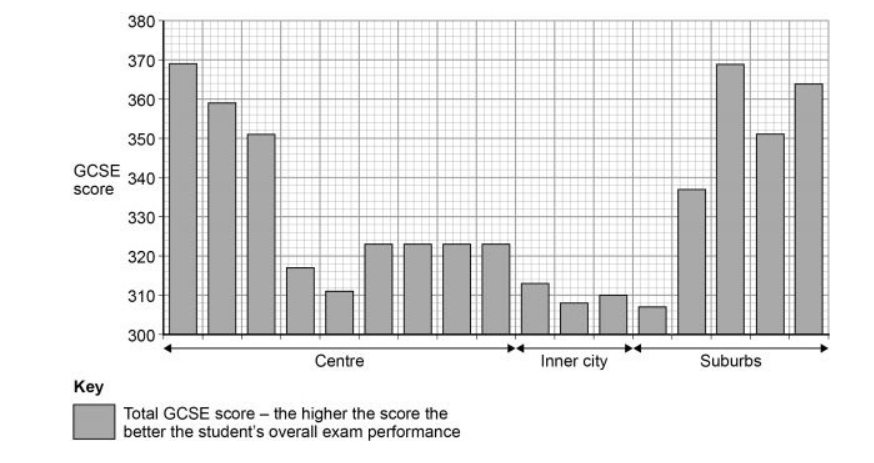 Overview of what the graph is showing 
Finding reasons for inequalities in grades